EKFI PLUS:Innovation through cooperation
WP 2: Educational Model (Draft 12.04.2023)
Leading organization: HELLENIC GRAPHIC-MEDIA RESEARCH LAB GRAPHMEDLAB – UNIVERSITY OF WEST ATTICA (E10031602 - EL) 
Dr. Anastasios Politis, Dr. Marios Tsigonias, Evangelos Syrigos
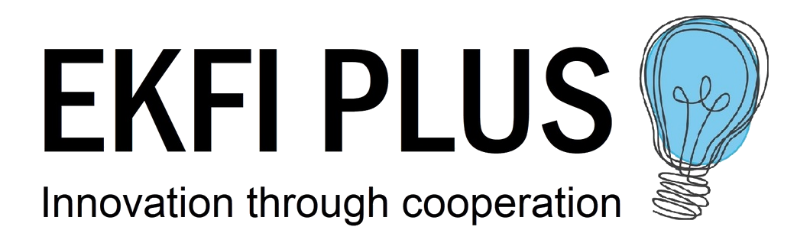 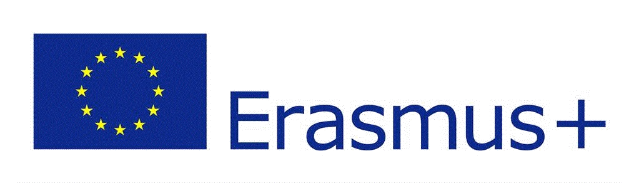 WP 2: Educational ModelAn Educational Model will be developed with the core-question: ‘How do we develop in an effective and efficient way learning materials online and cross- borders’?
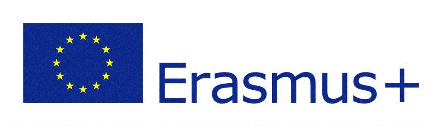 WP 2: Educational Model – Work Progress
The educational model is developed as the basis for the creation of digital tools and applications that will lead to the updating of the existing electronic platform of EKFI (ekfi.eu)

Support teachers in Europe in jointly developing new learning material on CCI - Creative & Cultural Industries fields
Goals
Further developing the existing EKFI platform and will add features to support the development of learning material.
A very important goal of the project is to facilitate the teachers and specialists of the IPP from different countries and schools to cooperate with each other in order to create new learning material together.
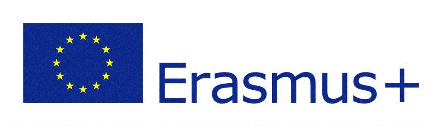 WP 2: Educational Model – Work Progress
Motivations for developing digital repositories of learning objects	>> 100%
Benefits of Innovative Teaching Methods 	>> 95%
Ε-Learning - Changes in education 	>> 95%
Types of Teaching-Learning Material 	>> 95%
Learning Outcomes 		>> 90%
Evaluation criteria for digital material	>> 20%
EQF Levels (European Qualification Framework)	>> 90%
Topics / Fields of knowledge (Learning content areas) 	>> 70%
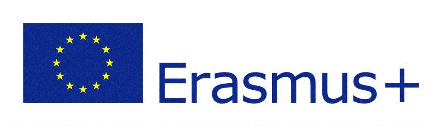 WP 2: Educational Model – Work Progress
Difficulty level 		>> 85%
Issues of Retention and Utilization of submitted material 	>> 95%
Copyright Issues	>> 95%
Submission of Educational Material 	>> 95%
Issues of Retention and Utilization of submitted material 	>> 95%
Pedagogical theories that support learning with the use of Information and communication technologies  	>> 75%
References  	>> 30%
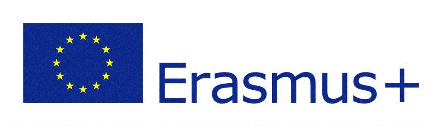 WP 2: Educational Model – Work Progress
Total Work Progress	>> 80%

Estimated completion date of the draft: Before 5 May 2023/On time
WP 2: Educational Model (Draft 12.04.2023)
Leading organization: HELLENIC GRAPHIC-MEDIA RESEARCH LAB GRAPHMEDLAB – UNIVERSITY OF WEST ATTICA (E10031602 - EL) 
Dr. Anastasios Politis, Dr. Marios Tsigonias, Evangelos Syrigos
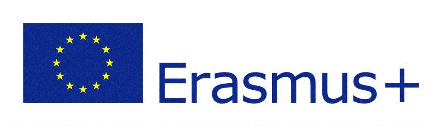